Social Emotional Learning 
At the
McFarland Elementary Campus
McFarland Elementary Campus
Approximately 500 students
Kindergarten through 2nd Grade
8 classrooms per grade level
Student Services staff
Full-time School Social Worker
Full-time School Psychologist
Universal SEL Practices
Second Step Curriculum
Research based curriculum
Focuses on feelings identification, emotions management, problem solving and bullying prevention
Includes Home Link activities for parents
Incorporated into PBIS Tiers 1 & 2
Implementation
Life Skills Class
Taught by School Psychologist and School Social Worker
Half-hour per 6 day rotation
Taught in the homeroom with classroom teacher present
Parent letter and Home Link activity sent with the completion of each unit
Incorporation
PBIS Tier I
“Rules for Listening” taught in Life Skills are also School Assembly expectations 
“Super Kind” Superhero → focus on compassion and empathy
 “Super Responsible” Superhero → focus on problem-solving and listen
Thinks about helping others and being a good friend
Introducing…
Super Kind
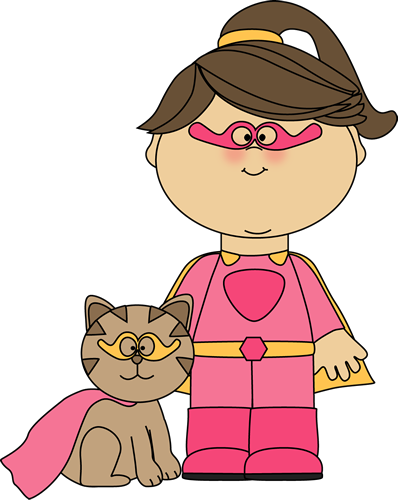 She waits to speak and uses only kind words
Takes care of others
Empathetic = understanding how others feel
Compassionate = showing care for others
Keeps bubble space
Incorporation (cont)
PBIS Tier II
Basic SAIG
Utilizes relevant Second Step lessons and skills 
Julia Cook Books
William Mulcahy
Intensive SAIG
Specific Skill Building Groups
Lagging Skills Teacher Survey
Think Social
Zones of Regulation
Incredible 5-point Scale
Stop. Name My Feeling. Calm Down


Belly Breathe

Take 5

Count

Visualize
Intensive SAIG Examples
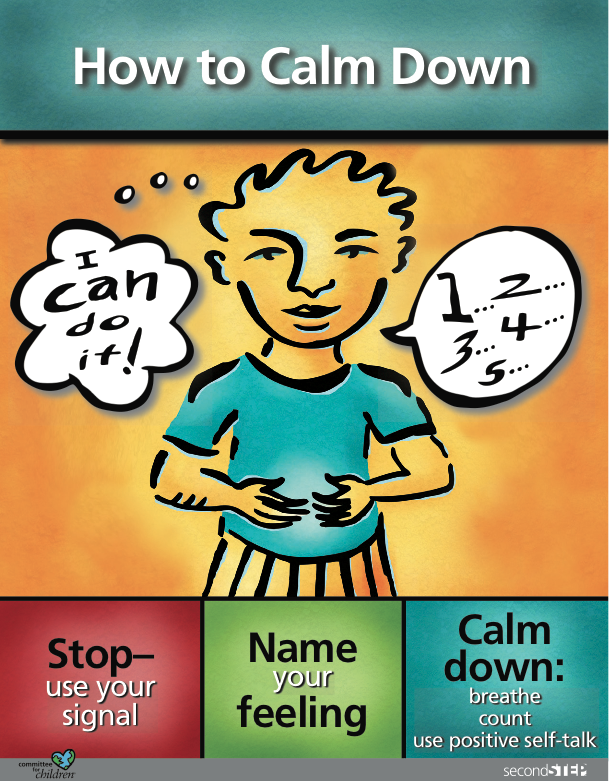 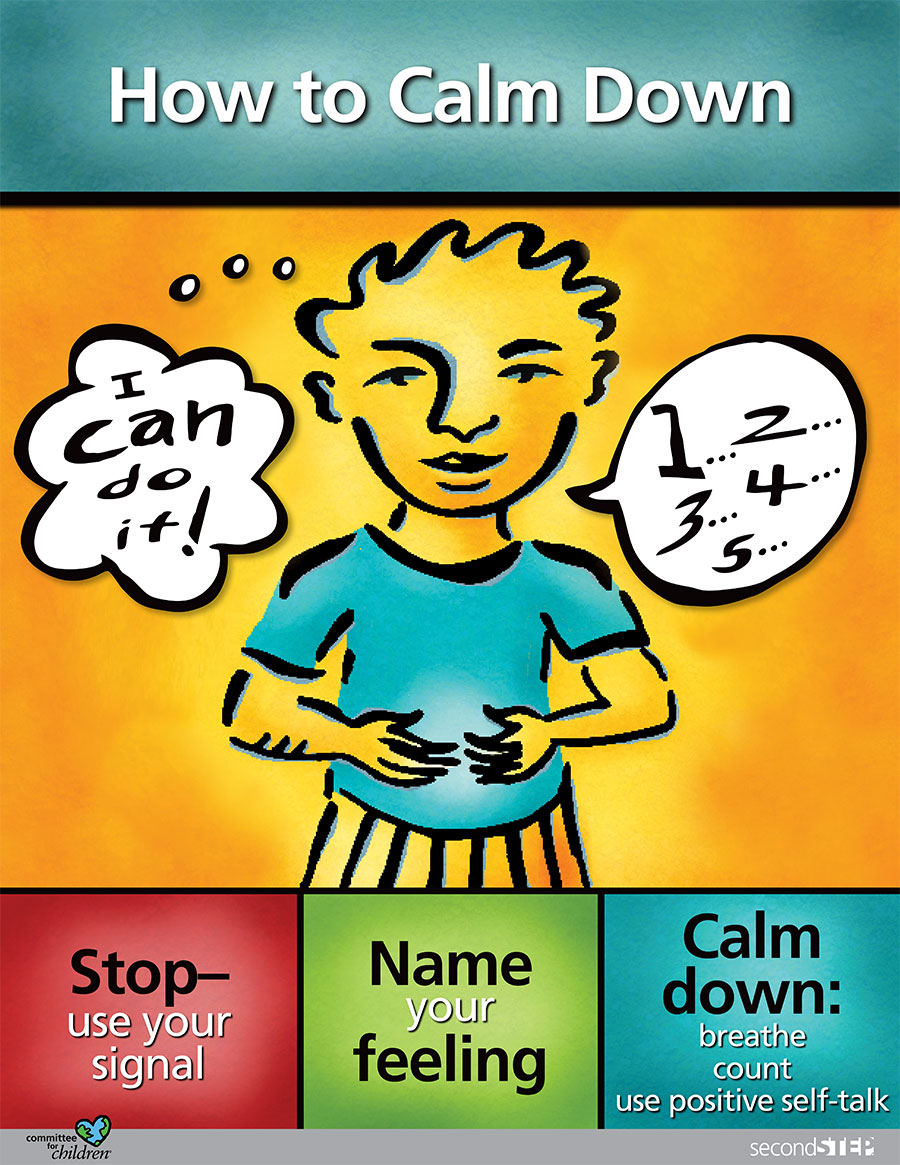 I’m Feeling...
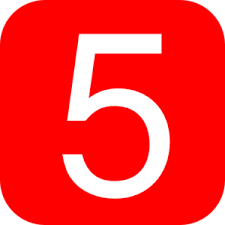 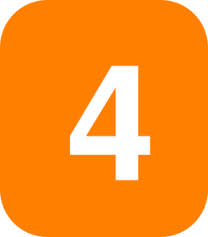 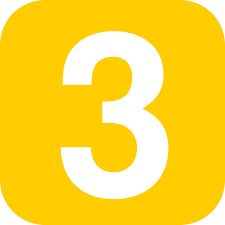 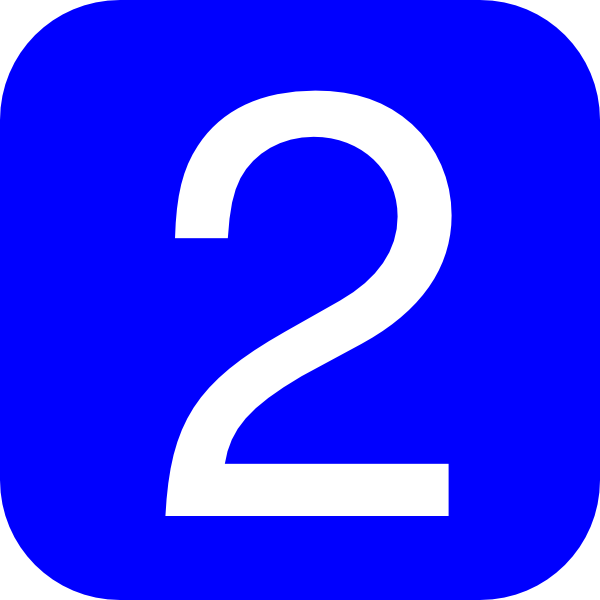 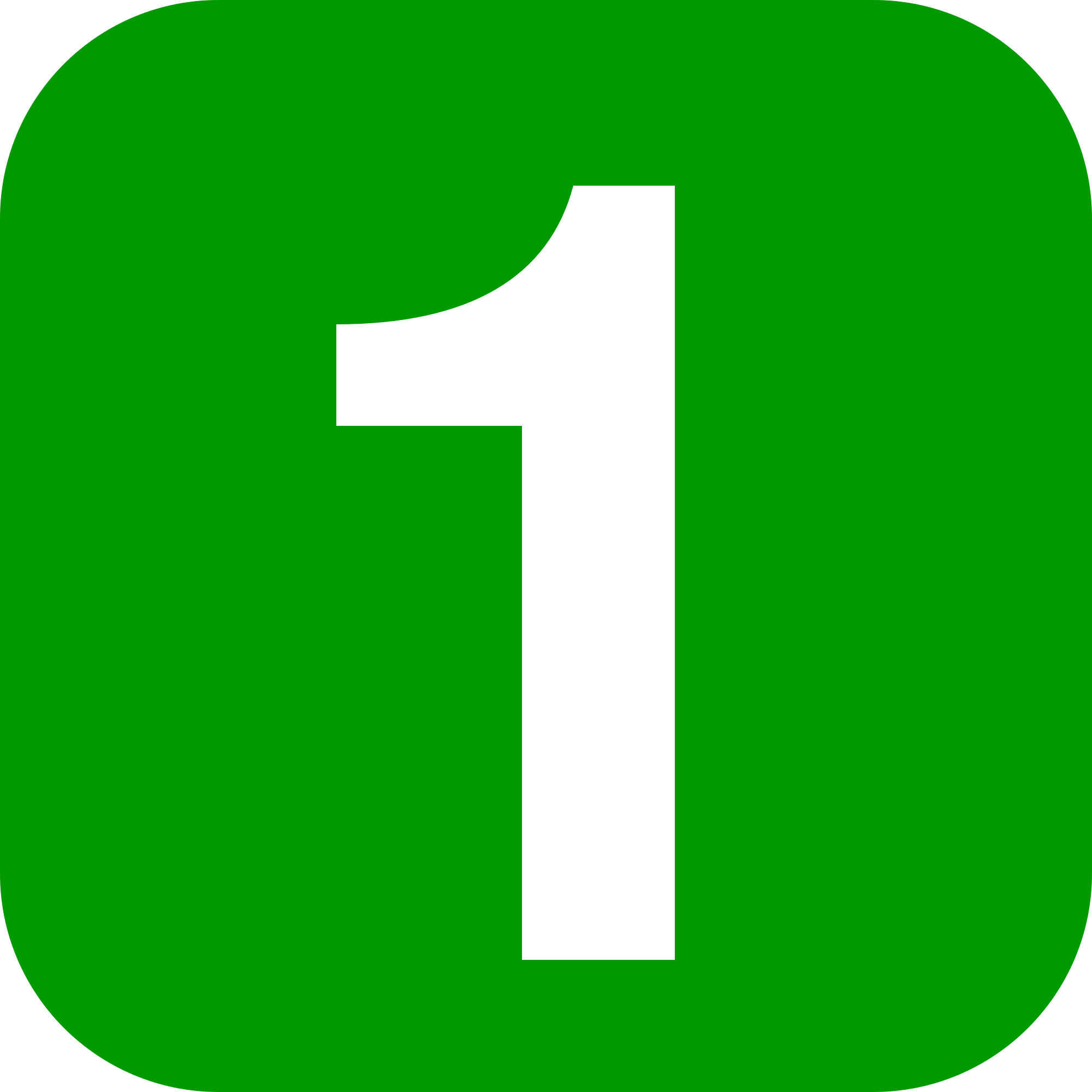 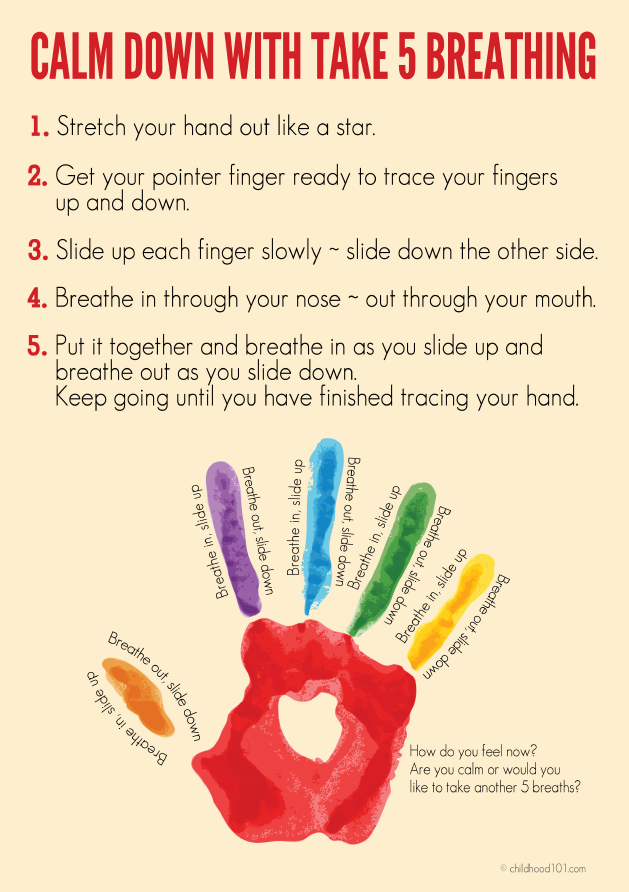 I should...
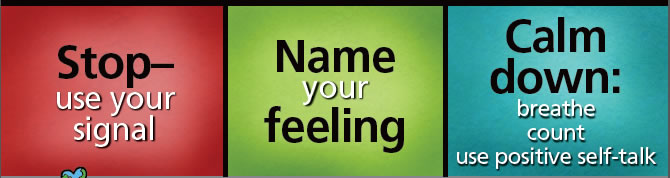 1, 2, 3, 4
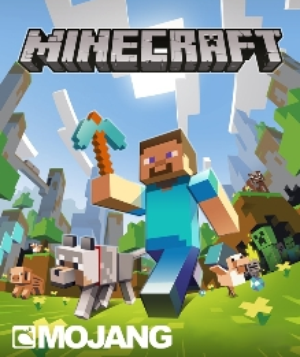 Parent Connection
Home Link Activities
Parent Letters
Kindergarten Parent Night “Strategies for Challenging Behaviors and Strong Feelings”
Incorporated Second Step emotion management strategies
Information from the Center on the Social and Emotional Foundations for Early Learning
Using videos v. emails to reach parents
I can..
Examples from Kindergarten Family Night
When I feel like this...
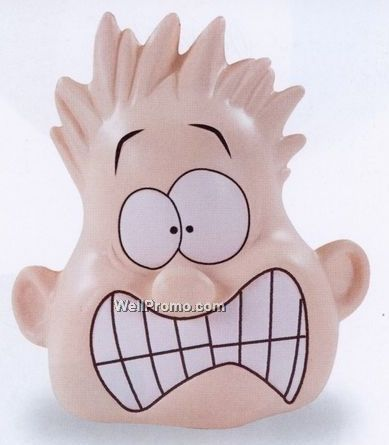 3
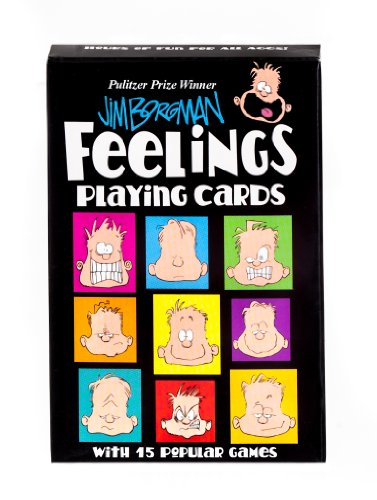 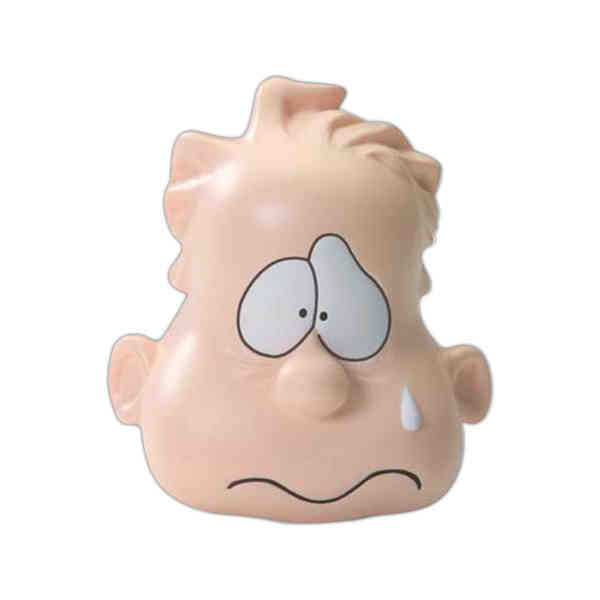 2
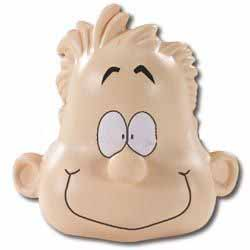 1
Parent Connection (cont.)
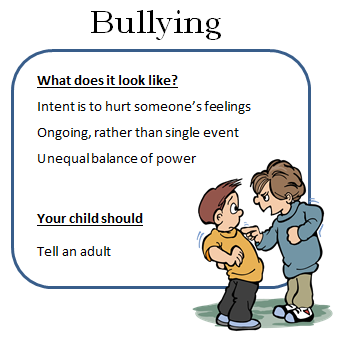 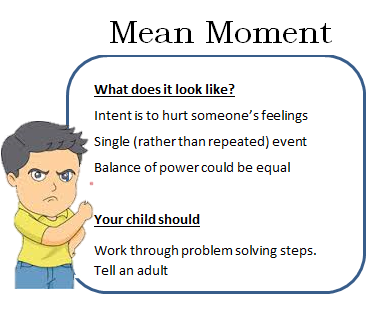 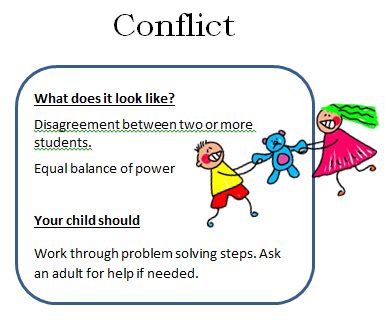 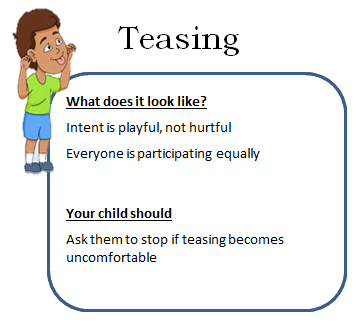 https://www.youtube.com/watch?v=KAvUrcnRfwU&feature=youtu.be
Challenges
Generalization
Student Service Staff time and role
Future Work
Wisconsin School Mental Health Framework
Mindfulness
Generalization
Improved parent communication